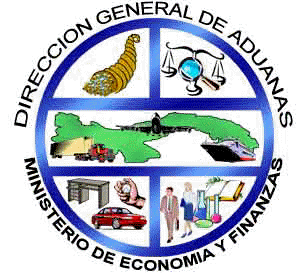 LA AUTORIDAD NACIONAL DE ADUANA: ¿SU ESTRUCTURA ESTÁ FORMADA E INVOLUCRADA POR ACTOS DE CORRUPCIÓN?
CAPÍTULO IANTECEDENTES DEL TEMA
Antecedentes

Planteamiento del Problema

Objetivos Generales

Objetivos Específicos

Preguntas de investigación
Justificación

Hipótesis

La Viabilidad 

Tipo de Estudio
Variable Dependiente

Variable Independiente 

Limitaciones
CAPÍTULO IIMARCO TEÓRICO
A.	ASPECTOS FUNDAMENTALES  DE LA DIRECCIÓN GENERAL DE ADUANAS 

	1. Aspectos General de la Aduana

	2. Visión y Misión

	3. Sus Objetivos

	4. Situación en la Dirección General de Aduana
RESULTADOSGRÁFICA #1¿Considera Usted que existe corrupción en algunos de los Departamentos de la Dirección General de Aduanas?
GRÁFICA #2¿Piensa que los empleados de la Dirección General de Aduanas están aptamente capacitados para la labor que realizan?
GRÁFICA #3¿Cómo piensa Usted que es la conducta de los funcionarios de Aduana?
GRÁFICA #4De la Escala de 1 al 3 (1= Malo, 2= Regular y 3= Bueno) ¿Cómo califica las actividades o servicios brindados por los funcionarios?
GRÁFICA #6¿Cree que existen casos de negligencia dentro de esta institución?
GRÁFICA #7En resumen ¿Cómo calificaría a esta institución?
CONCLUSIÓN
RECOMENDACIONES
Muchas Gracias
Por su atención, ¿Alguna pregunta?